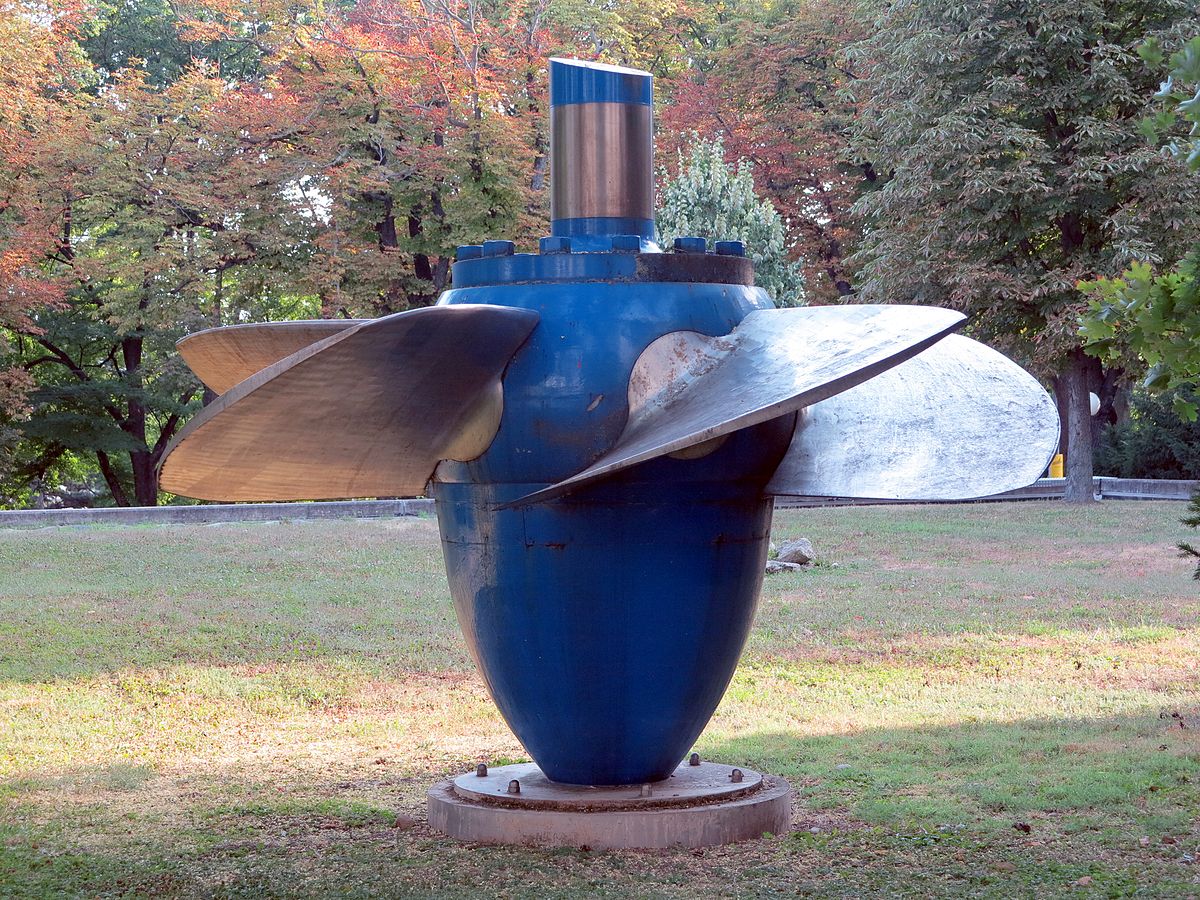 TURBINAS KAPLAN
Aprovechamientos Hidráulicos
Annabella Reinke
Trabajo de seminario 2018
2
Indice
Introduccion
Reseña historica
Clasificacion 
Principio de funcionamiento
Ambito de Aplicacion
Componentes
Aspecto de la permeabilidad de pescado
Aprovechamientos Hidráulicos - 2018
3
1. INTRODUCCION
TURBOMÁQUINAS
Las turbomáquinas son máquinas rotativas que permiten una transferencia energética entre un fluido y un rotor provisto de álabes o paletas, mientras el fluido pasa a través de ellos.
Si la transferencia de energía se efectúa de máquina a fluido se le da el nombre genérico de bomba; si por el contrario el fluido cede energía al rotor se llama turbina.
Aprovechamientos Hidráulicos - 2018
4
1. INTRODUCCION
TURBINAS  HIDRÁULICAS 
Son máquinas que aprovechan la energía potencial de presión y la energía cinética de un fluido en movimiento para convertirla en energía mecánica.
Aprovechamientos Hidráulicos - 2018
5
2. RESEÑA HISTÓRICA
Siglo XVIII  Gestación
Siglo XIX  Nacimiento (  Surgimiento turbinas Pelton y Francis )
Siglo XX  Desarrollo
1915: Kaplan 
1918: Banki
1919: Turgo
1950: Deriaz
1970: Bulbo
Aprovechamientos Hidráulicos - 2018
6
2. RESEÑA HISTÓRICA
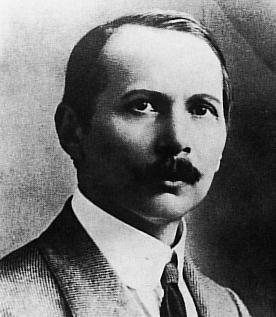 VIKTOR KAPLAN 
Nació en Austria en 1876.
En 1895, ingresa a la Universidad Técnica .
Ing. Civil especializado en motores diesel.
Estudió un modelo para grandes velocidades en pequeños desniveles hidráulicos con cargas medias y grandes.
En 1915, inventa las turbinas Kaplan.
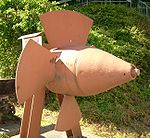 Aprovechamientos Hidráulicos - 2018
[Speaker Notes: La finalidad de sus investigaciones fue inventar un modelo que funcionase a grandes velocidades en pequeños desnivéles hidraúlicos y con medias y grandes cargas, donde el resto de los modelos de turbinas fallaban]
7
3. CLASIFICACIÓN
De acuerdo al modo de actuar del agua 
Turbinas de acción ( Pelton)
Turbinas de reacción (Francis y Kaplan)

En función de la dirección del flujo en el rodete
Axiales
Radiales
Mixtas
Aprovechamientos Hidráulicos - 2018
8
3. CLASIFICACIÓN
Según la dirección del eje:
Horizontales
Verticales

De acuerdo con el tipo de admisión
Total
Parcial
Aprovechamientos Hidráulicos - 2018
9
3. CLASIFICACIÓN
Según el diseño del rodete
Francis
Hélice
Kaplan
Pelton 
Bulbo
Aprovechamientos Hidráulicos - 2018
10
3. CLASIFICACIÓN
CARÁCTERÍSTICAS TURBINA KAPLAN
Turbina de flujo axial, de reacción
Altura de caída pequeñas :  7 –  40 m
Caudales grandes : 10  –  1000 m3/s
Rodete similar a la turbina de un barco.
Doble regulación. (Distribuidor y álabes)
Muy adecuado para caudales de agua variables  central de agua fluyente
Turbinas
Bulbo - pasa el agua horizontal
Kaplan- pasa el agua vertikal
Aprovechamientos Hidráulicos - 2018
11
4. PRINCIPIO DE FUNCIONAMIENTO
El agua fluye a las turbinas desde el embalse por la galería a presión y la tubería forzada.
La turbina hace girar al rotor del generador por estar ambos sujetos por un eje común.
Mantener salida constante de voltaje mediante la velocidad constante de la turbina.
Por efecto electromagnético entre rotor y estator del generador se produce energía eléctrica que fluye por líneas de interconexión.
Aprovechamientos Hidráulicos - 2018
12
5. ÁMBITO DE APLICACIÓN
Altura de caída :  7 –  40 m
Caudal : 10  –  1000 m3/s
Vel. específica : mayor a 300 rpm
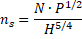 Aprovechamientos Hidráulicos - 2018
13
6. COMPONENTES PRINCIPALES
Aprovechamientos Hidráulicos - 2018
14
6. COMPONENTES PRINCIPALES
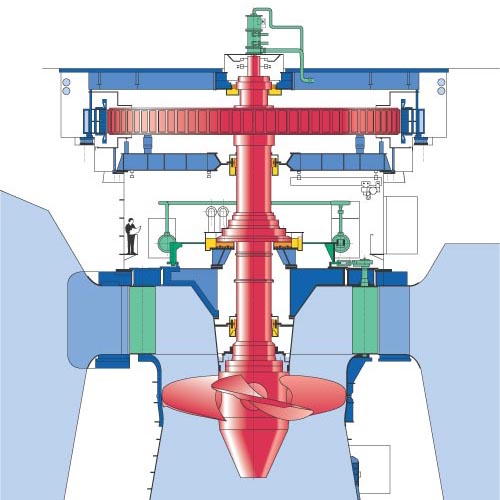 GENERADOR
COJINETE GUIA GENERADOR
EJE
COJINETE EMPUJE/ GUÍA
CAMARA ESPIRAL
DISTRIBUIDOR
COJINETE GUIA TURBINA
ÁLABES MOVILES
CUBO DEL ROTOR
CONO INFERIOR
Aprovechamientos Hidráulicos - 2018
15
6. CÁMARA ESPIRAL
Sección rectangular o circular  decreciente
Velocidad constante 
Distribución uniforme del agua
Aprovechamientos Hidráulicos - 2018
16
6. DISTRIBUIDOR
Órgano de regulación
Componentes
Servomotor
Anillo de distribución 
Bielas y bieletas
Fusibles mecánicos
Equipo de engrase
Aprovechamientos Hidráulicos - 2018
17
6. RODETE MÓVIL
Hélice de barco
Cubo 40-50% del diámetro total
Mecanismo de regulación de álabes
Aprovechamientos Hidráulicos - 2018
18
6. ÁLABES
Perfil de ala de avión 

Desarrollo helicoidal (la vel. relativa varía con la distancia al eje)

Libertad de movimiento
Aprovechamientos Hidráulicos - 2018
19
6. TUBO DIFUSOR
Descarga del flujo

Disipador de velocidad 

Recuperación de energía potencial
Aprovechamientos Hidráulicos - 2018
20
6. EJE
Transmite el movimiento de rotación

Suele ser hueco

Dispone de: 
Cojinete de empuje
Cojinetes guías
Aprovechamientos Hidráulicos - 2018
21
6. COJINETE DE EMPUJE
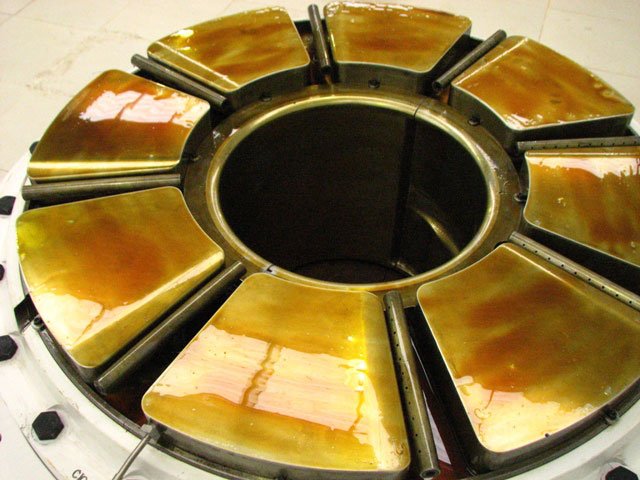 Aprovechamientos Hidráulicos - 2018
22
6. COJINETES GUÍAS
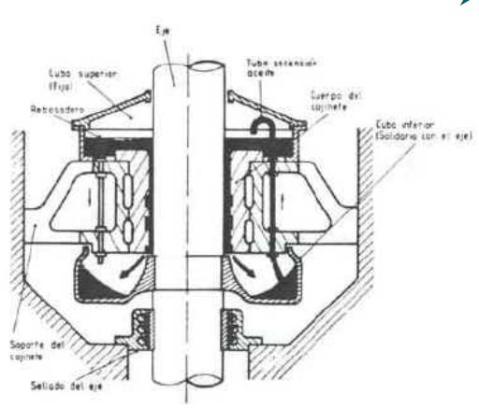 Anillo dividido radialmente en  2 mitades, o varios segmentos.

Superficies de contacto de material antifricción y entalladas para  facilitar la circulación del aceite.
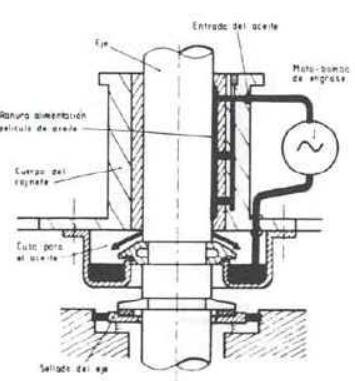 Aprovechamientos Hidráulicos - 2018
23
6. MECANISMOS DE REGULACIÓN
Dispositivos mecánicos (servomotores, palancas, bielas) ubicados en eje y núcleo del rotor.

Depende de la ubicación:
Servomotor en cabeza
Servomotor intermedio
Servomotor en núcleo.
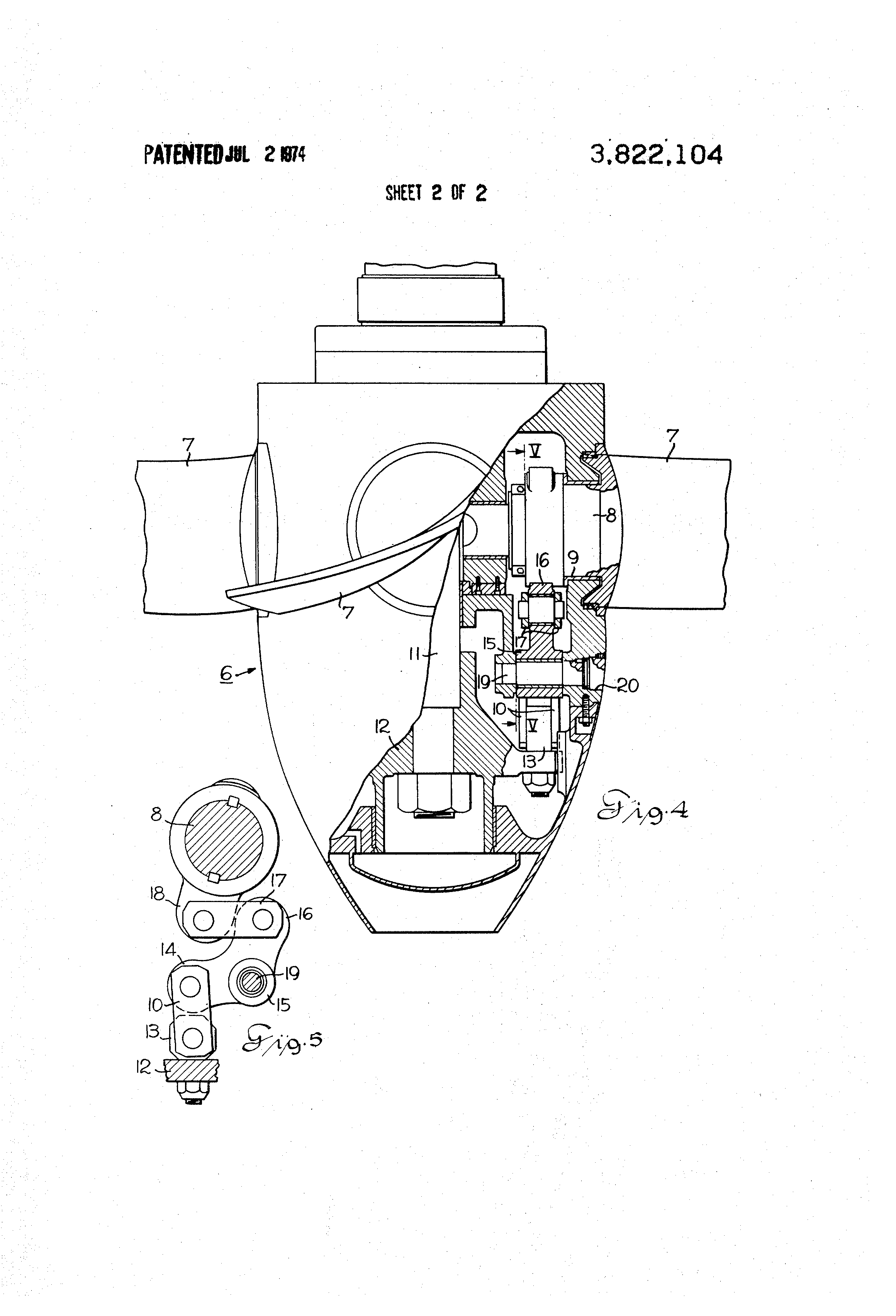 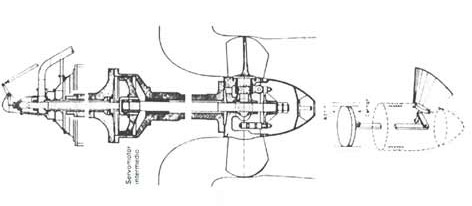 Aprovechamientos Hidráulicos - 2018
24
8. ASPECTO DE LA PERMEABILIDAD DE PESCADO
Aprovechamientos Hidráulicos - 2017
25
8. ASPECTO DE LA PERMEABILIDAD DE PESCADO
Problema
Los peces necesitan a pasar el rio en ambos direciones para hacer sus caminatas y para su reproducción
Para pasar el rio ariba del flujo hay suficientes conocimientos
Para pasar el rio abajo solo hay poco conocimiento
Solo un parte muy pequeno de los peces pasa el rio abajo por las escaleras para peces o la sistema de defensa
La mayoria de los peces va a pasar con el flujo por la turbina
Aprovechamientos Hidráulicos - 2018
26
8. ASPECTO DE LA PERMEABILIDAD DE PESCADO
Razones por las que los peces mueren al pasar por las turbinas de agua

Cambio de presión rapido
Cavitación
Turbulencia de agua
Coalisón con palas de rotor
Aplastamiento a traves de espacios estrechos
Aprovechamientos Hidráulicos - 2018
27
8. ASPECTO DE LA PERMEABILIDAD DE PESCADO
Donde son los peces afectado?
Aprovechamientos Hidráulicos - 2018
28
8. ASPECTO DE LA PERMEABILIDAD DE PESCADO
Que podemos cambiar para reducir la mortabilidad de los peces en las maquinas Hidraulicas?

Menor palas de turbina
Grán diámetro
Menor velocidad de rotación
Menor alturas de ciada inferiores (Fallhöhe)
Alta presión mínima
Hidráulica óptima
Aprovechamientos Hidráulicos - 2018
29
8. ASPECTO DE LA PERMEABILIDAD DE PESCADO
Tipos de turbina
Aprovechamientos Hidráulicos - 2018
30
8. ASPECTO DE LA PERMEABILIDAD DE PESCADO
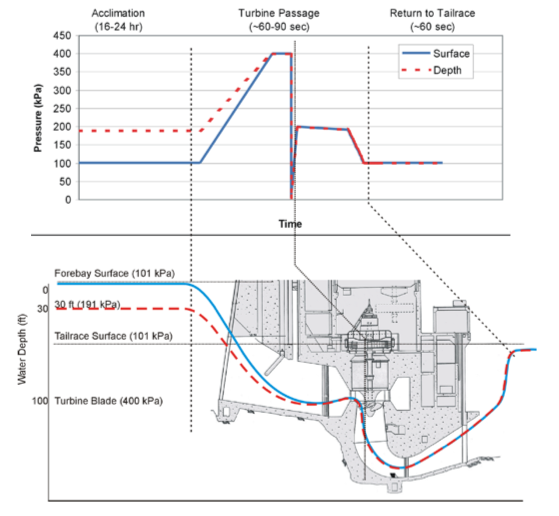 Turbina Kaplan (vertical)
Cambio de presiion sobre el tiempo de pasar la turbina 
Mortalidad depende de tipo de turbina
Aprovechamientos Hidráulicos - 2018
31
8. ASPECTO DE LA PERMEABILIDAD DE PESCADO
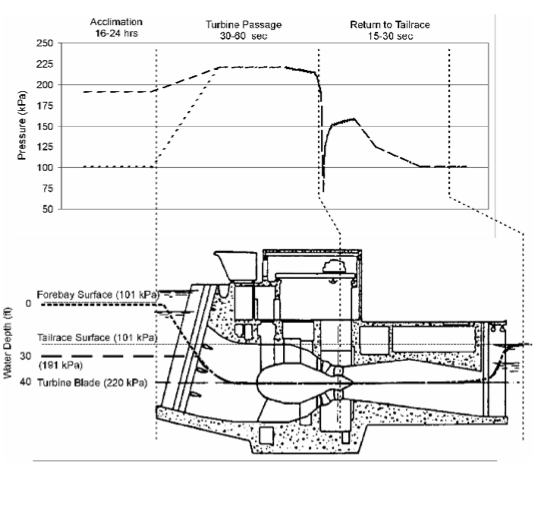 Turbina bulbo (horizontal)
Cambio de presiion sobre el tiempo de pasar la turbina 
Mortalidad depende de tipo de turbina

 la diferencia de presion mínima es mas pequeno
Aprovechamientos Hidráulicos - 2018
32
8.1 MINIMUM GAP RUN
Aprovechamientos Hidráulicos - 2018
33
8.1 MINIMUM GAP RUN (KAPLAN)
Voith desarolló la technología MGR como parte del programa AHTS (Advanced Hidropower Turbine System) del Departamento de Energía.
Las palas están formado a un buje y periferia completamente esféricos de modo que el espacio de diseno permanece constante en todo el rango de paso.
Objetivo de mejorar la supervivencia de los peces (95%), la brecha mínima tambien tiene impactos positivos en la eficiencia de las turbinas.
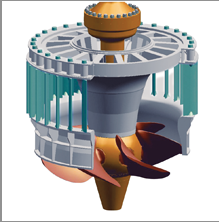 Aprovechamientos Hidráulicos - 2018
34
8.2 Alden Turbina
Projecto de el laboratorio Alden, USA
Optimiza por Voith y financiado por EPRI (Electric Power Research Institut)
Tiene solo 3 palas y es mas lento  reduce la mortabilidad por colisión
Forma de palas reduce la fuerza de corte, cambios de preciones y presiones minimos
Mejorar la curva de eficiencia
Tasa de superviviencia (98-100 %)
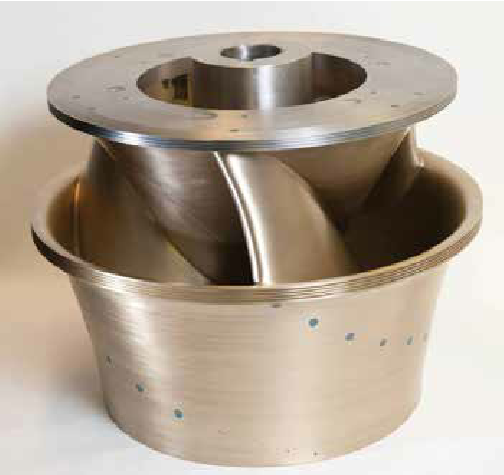 Aprovechamientos Hidráulicos - 2018
35
Origens
https://blog.bkw.ch/ein-wegweiser-fuer-fische-durch-das-wasserkraftwerk/
https://www.sfv-fsp.ch/fileadmin/user_upload/Herausforderungen/Fischabstieg/FischpassagedurchTurbinen_final__3_.pdf
Aprovechamientos Hidráulicos - 2018
MUCHAS GRACIAS POR SU ATENCIÓN
36
Aprovechamientos Hidráulicos - 2018